Carla Rossini – Social Media Strategy
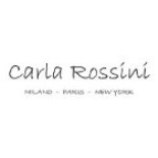 Primii pasi

 Identificare public tinta
 Identificare nevoi/pasiuni/dorinte/sperante ale publicului tinta (cu scopul de a oferi exact ceea ce acest public tinta cauta si apreciaza pe Social Media)
 Identificarea punctelor in care aceste pasiuni pot coincide cu imaginea Carla Rossini.
 Identificarea modului in care se poate comunica direct cu publicul tinta, acesta devenind ambasador de brand.
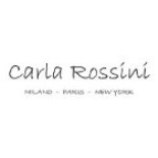 Abordare pagina Facebook
Obiective

 Crestere trafic pe site (15-30% din traficul total poate veni din facebook)

 Crestere afinitate brand/legatura emotionala/engagement

 Crestere brand awerness (crestere cu 20/50% trafic branded)

 Crestere baza de date abonati Newsletter

 Aducerea fanilor in zona luarii unei decizii de cumparare
3
Strategie
Postari pozitionare imagine
Postari zilnice necomerciane, realizate cu scopul de a pozitiona vizual brandul intr-un anume fel. Pentru Carla Rossini recomand postarea imaginilor high-end fashion/business fashion, care sa rezoneze cu luxul, stilul si rafinamentul care definesc brandul Carla Rossini. Cromatic sugerez folosirea tonurilor monocrome de alb/negru punctate cu accente de culoare.
Postari photo shootinguri
Fotografii sau albume foto saptamanale (realizate de fotografi) care contin produsele brandului Carla Rossini, insa nu au o miza direct comerciala. Fotografii/seturi de fotografii care spun o poveste, pornesc de la o idee, definesc brandul si produsele. Realizate cu scopul de a creste engagementul fara a sufoca audienta cu mesaje comerciale.
Colaje Fashion
Colaje fashion zilnice realizate cu produsele Carla Rossini, sugestii de tinute in  ton cu tendintele in moda sugerate pentru fiecare sezon de marile case de moda. Postarile pot contine link catre produsul prezentat.
Produse Carla Rossini
Postari cu produsele brandului, ce pun accent pe poveste, subtilitate, stil si mai putin pe un call to action direct. Postarile contin link catre produsul prezentat. Au scopul de a aduce trafic pe site si de a starni curiozitatea, ce poate fi urmata in timp de luarea unei decizii de cumparare.
Your date here
Your footer here
4
Twitter
Obiective
 Crestere trafic site
 Crestere brand awerness
 Crestere baza de date abonati Newsletter

Strategie
 Postari zilnice (2-3) succinte, sustinute de call to action si link scurt catre blogul site-ului
Your date here
Your footer here
5
Pinterest
Obiective
 Pozitionare vizuala brand
 Crestere trafic pe site

Avantaje
 Foarte bun referrer
 Axat 90% pe imagine -> perfect pentru a atinge publicul tinta
 Potential viral – postarile in anumite domenii se viralizeaza foarte repede
Strategie
 9-12 boarduri axate pe fashion, colectii genti, produse proprii, colaje, photo-shootinguri, comunitate, echipa
 Identificarea influencerilor in domeniul ales (fashion) si atragerea publicului acestora spre brandul Carla Rossini.
Your date here
Your footer here
6
Google+
Obiective

 Avantaje SEO
 Crestere trafic pe site
 Crestere interactivitate useri/public tinta
Strategie

Strategie similara cu abordarea Facebook, cu mici diferente
 Includerea comunitatilor autohtone in strategia de comunicare
 Identificarea influencerilor si atragerea audientei acestora
Your date here
Your footer here
7